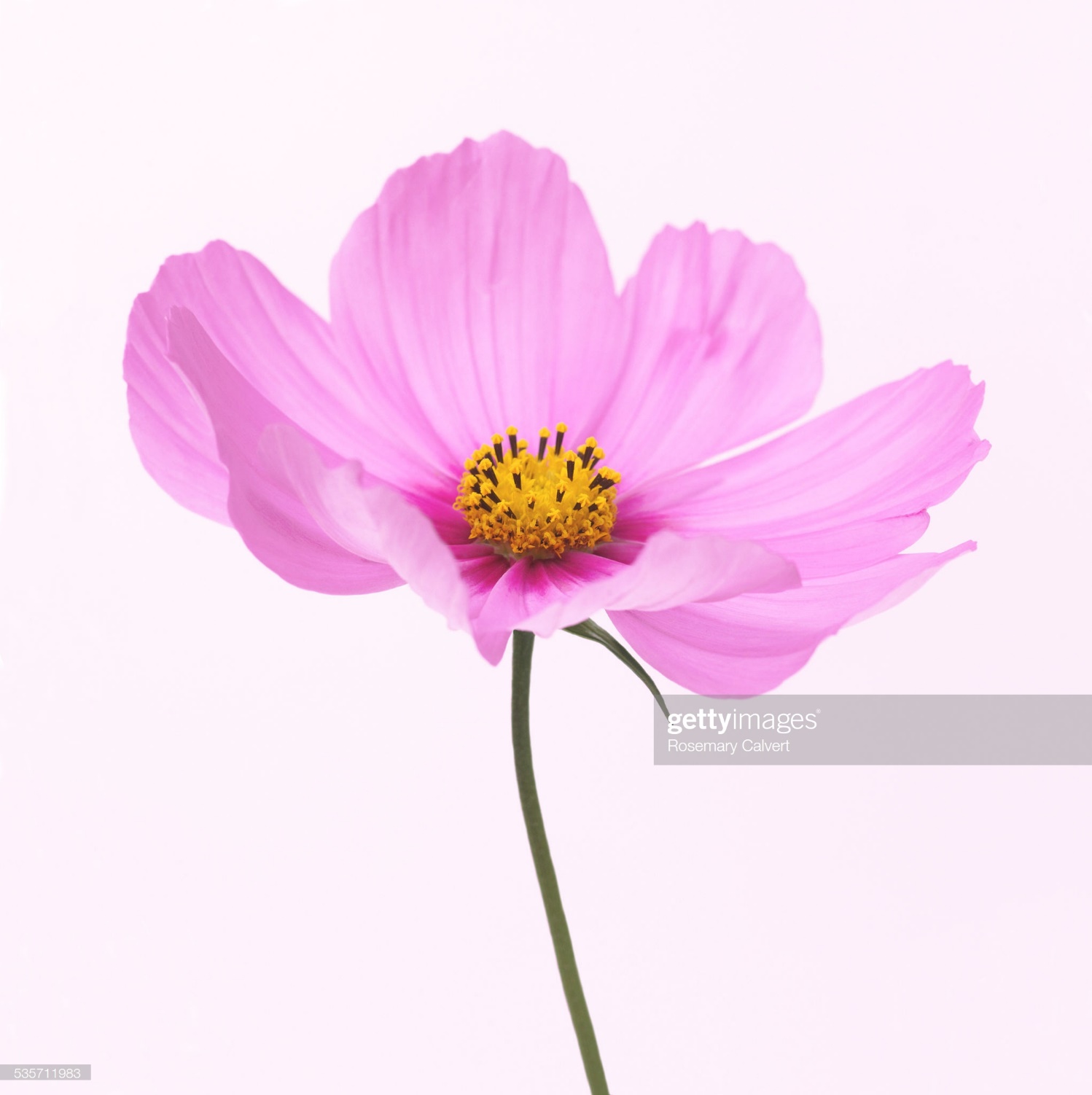 স্বাগতম
শিক্ষক পরিচিতি
বাবূল কুমার টিকাদার
সহকারী শিক্ষক 
বেদগ্রাম উচ্চ বিদ্যালয়
মুকসুদপুর, গোপালগঞ্জ।
আইডি নংঃ- ৭১৬
পাঠ পরিচিতি
শ্রেণীঃ ৯ম
বিষয়ঃ বাংলাদেশ ও বিশ্ব পরিচয়
পঞ্চদশ অধ্যায়ঃ পরিচ্ছেদঃ ১৫.১
ছবি গুলি  লক্ষ কর
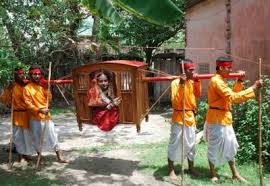 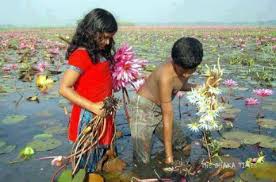 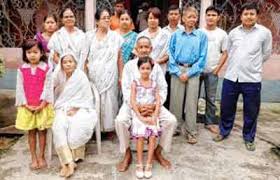 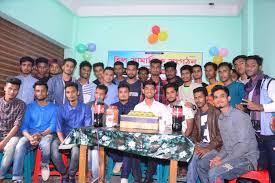 আজকের পাঠ
সামাজিক নৈরাজ্য ও মূল্যবোধের অবক্ষয়
শিখনফল
সামাজিক নৈ্রাজ্য কি তা বলতে পারবে ।  
সামাজিক নৈ্রাজ্য ও নৈতিক অবক্ষয়ের কারন       ব্যাখ্যা করতে পারবে ।
 সামাজিক নৈ্রাজ্য ও মূল্যবোধের  অবক্ষয় প্রতিরোধে    করনীয় কি  তা চিহ্নিত   করতে পারবে ।
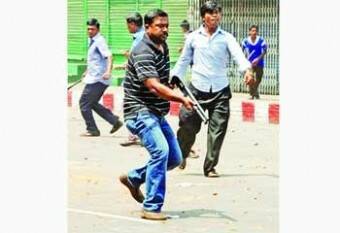 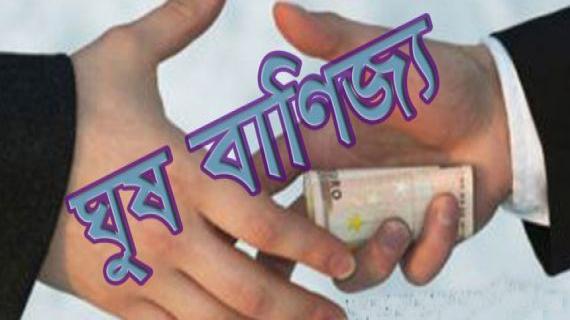 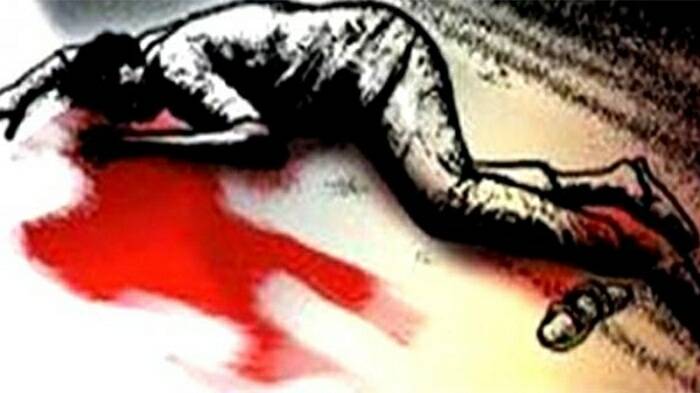 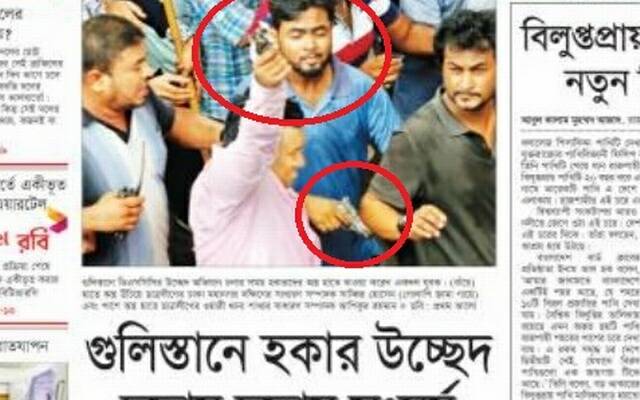 একক কাজ
সামাজিক প্রতিষ্ঠান ভাঙ্গনের ফলে কি দেখা যায় ।
ছবি গুলি লক্ষ্য কর
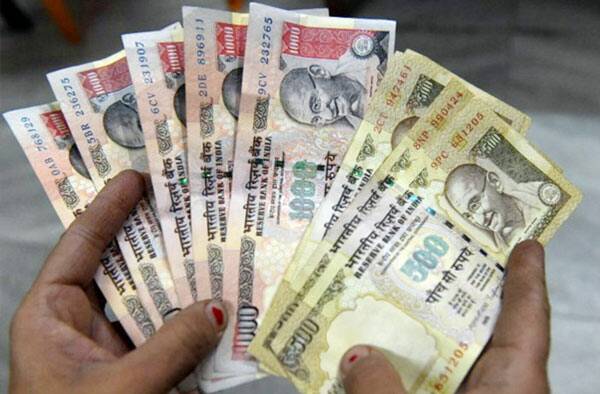 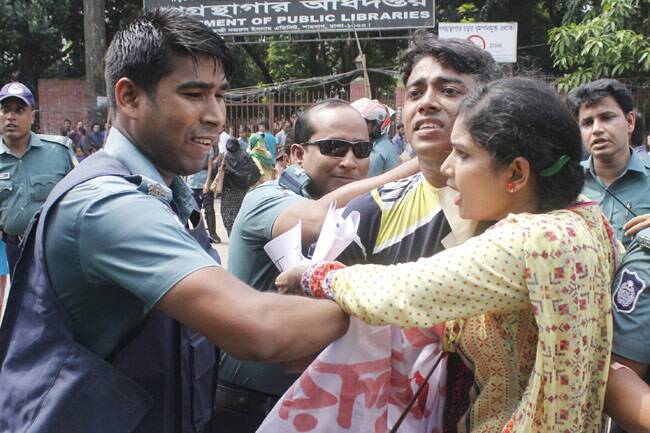 এই ছবি গুলি কিসের?
উপরের ছবিতে কি দেখছো?
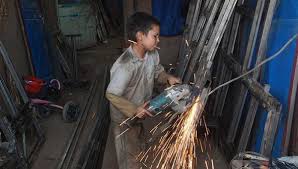 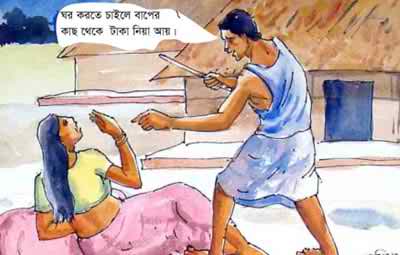 এখানে কি করছে?
এটা কি ধরনের আচরণ?
জোড়ায় কাজঃ

(সময়ঃ ৬ মিনিট)
কী কারণে সামাজিক মূল্যবোধের অবক্ষয় হয় ৩টি  করে পয়েণ্ট লিখ?
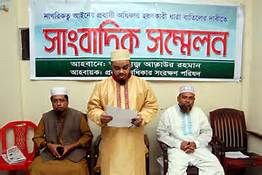 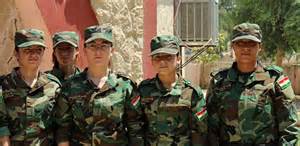 মূল্যায়নঃ
১। সামাজিক নৈরাজ্য কী?
২।সামাজিক মূল্যবোধ অবক্ষয়ের একটি উদাহরণ বল।
৩।সামাজিক নৈরাজ্য ও মূল্যবোধ সমাজে কিভাবে প্রভাব বিস্তার করে?
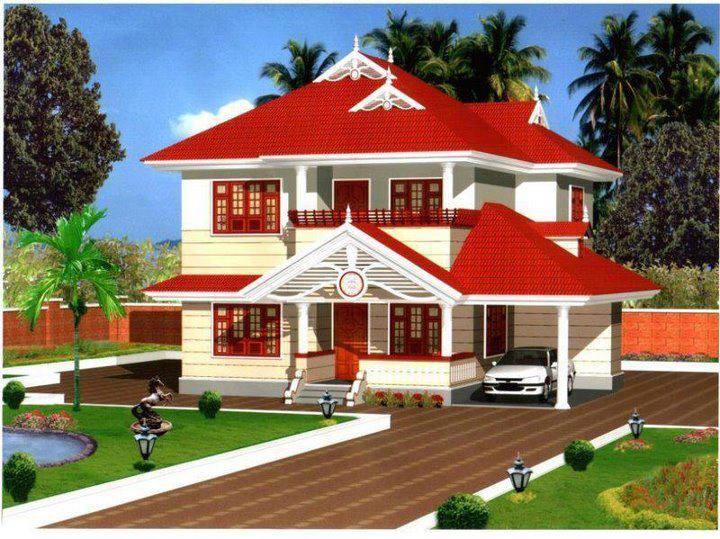 বাড়ির কাজঃ
তোমার এলাকায় সামাজিক মূল্যবোধ অবক্ষয় প্রতিরোধে কী কী পদক্ষেপ নেওয়া যায় তার একটি তালিকা করে আনবে ।
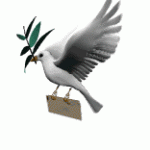 সবাইকে অসংখ্য ধন্যবাদ